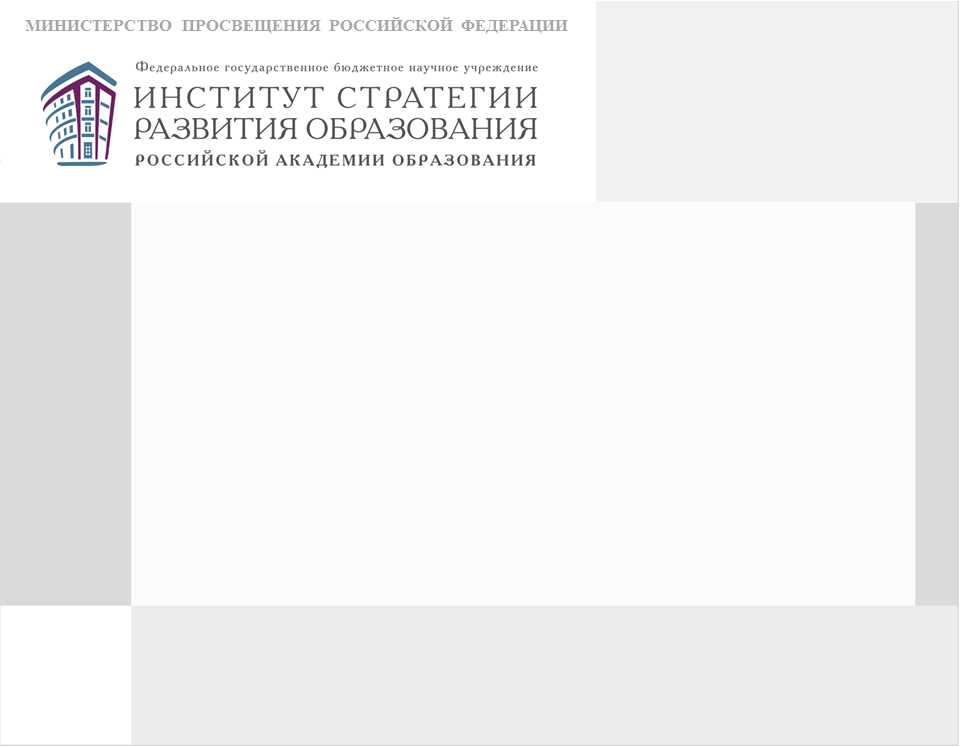 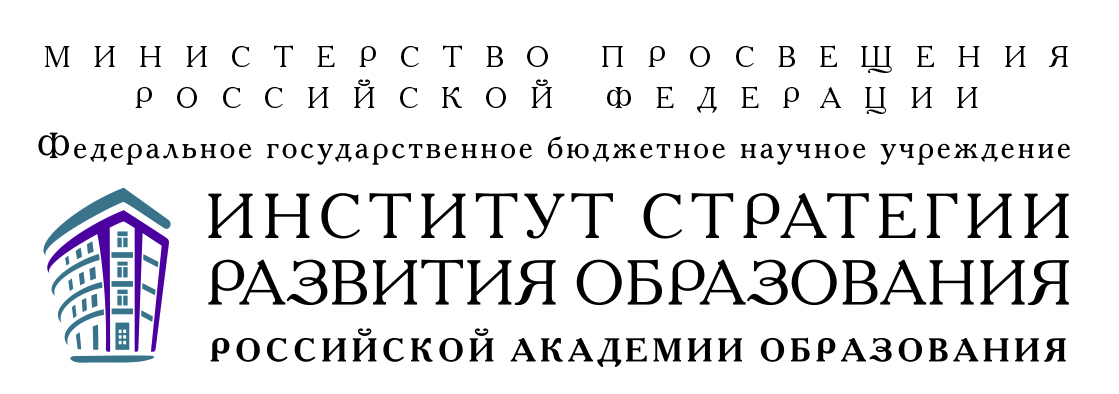 СОВРЕМЕННАЯ ДИДАКТИКА И ПРОБЛЕМЫ ШКОЛЬНОЙ УСПЕШНОСТИ
Н. Ф. Виноградова,
член-корр. РАО, д.п.н., проф., засл. деятель науки РФ, зав. лабораторией начального общего образования
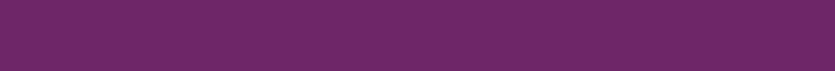 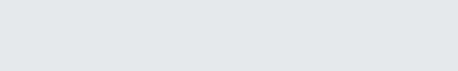 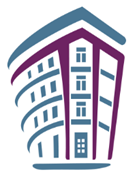 Основные показатели успешности учения:
постоянство в решении учебных задач;  
способность демонстрировать свои знания в учебной и внеучебной деятельности;
желание проявлять инициативу и творчество;
возникновение устойчивых положительных эмоций в процессе и в результате учебной деятельности;
обеспеченность успешности обучения в близкой и дальней перспективе;
совпадение чужих ожиданий со своими; 
признание окружающими (учитель, родители, одноклассники,) учебных успехов, одобрительные оценки с их стороны; 
объективность самооценки.
2
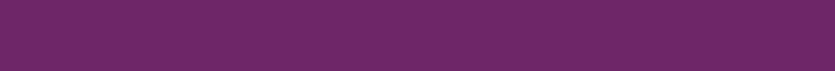 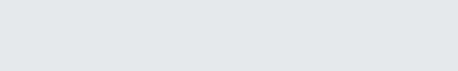 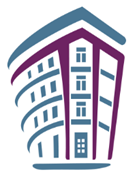 2004 г.
Федеральный компонент Государственного стандарта НОО
Общие учебные умения, навыки и способы действий
2009 г.
Федеральный Государственный образовательный стандарт НОО
Универсальные учебные действия
3
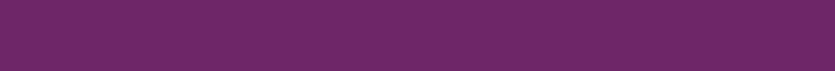 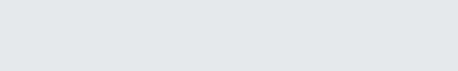 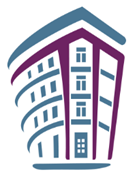 Л.С. Выготский:
«Развитие ребенка никогда не следует, как тень за отбрасывающим ее предметом, за школьным обучением….
В самом деле, между процессом развития и процессом обучения устанавливаются сложнейшие динамические зависимости, которые нельзя охватить единой, наперед данной, априорной умозрительной формулой»
4
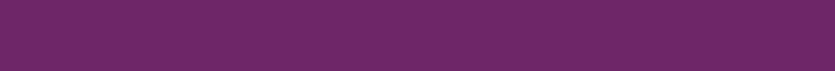 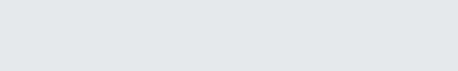 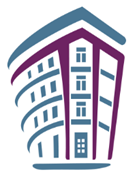 Л.С. Выготский:
«Чем ребенок, которого мы научили читать, отличается от ребенка, который читать не умеет?
Ребенок, которого мы научили читать, отличается от ребенка, который читать не умеет только одним: он умеет читать. Ничего не прибавляется в умственном развитии ребенка, который умеет читать. Это тот же самый ребенок, только грамотный». 
Важно, какие новообразования образуются у ребенка, благодаря обучению.
5
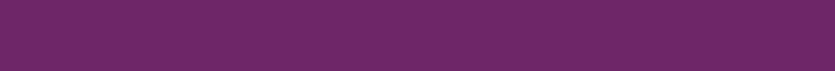 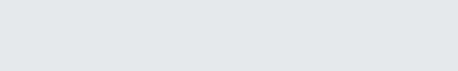 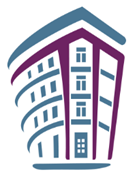 «Пирамида успешности» младшего школьника
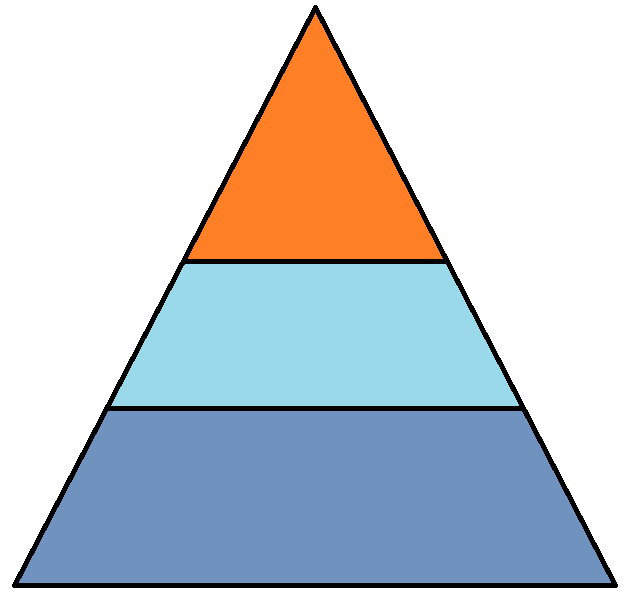 личностная составляющая
метапредметная составляющая
предметная составляющая
6
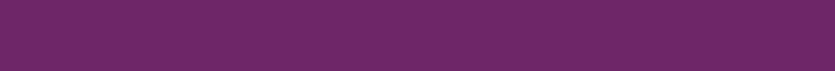 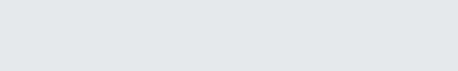 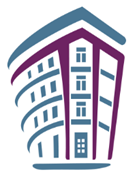 Планируемые результаты обучения, 
предмет «Окружающий мир»
Познавательные УУД: Базовые логические 	действия. Базовые исследовательские 	действия. Работа с информацией. 
Коммуникативные УУД: владение диалогом; сформированность смыслового чтения; 	создание устных и письменных текстов; конструирование обобщений и выводов.
Регулятивные УУД: самоорганизация, самоконтроль, самооценка. 
Совместная деятельность: соблюдение правил, умение лидировать и подчиняться, умение объективно оценивать одноклассников.
7
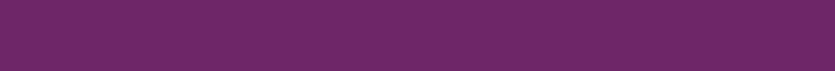 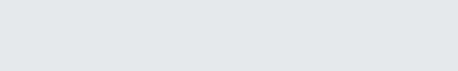 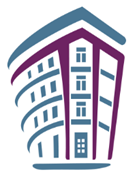 Методическое сопровождение процесса реализации ФГОС  НОО и ООО
Конструирование процесса обучения в рамках ведущей деятельности.
Отказ от приоритета репродуктивного построения учебного процесса
Интеграция формирования предметных и метапредметных требований 
Изменение стиля взаимодействия субъектов образовательных 		     отношений
8
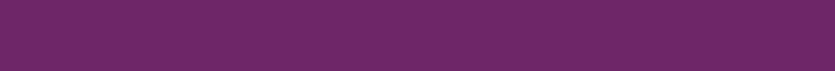 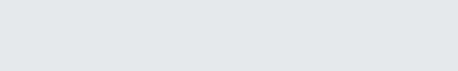 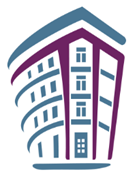 Характеристика учебной деятельности
социально значимая деятельность -  обучающийся несет ответственность за участие в ней;
потребностная деятельность этого возрастного периода, которая обеспечивает развитие ее субъекта;    
определяет преемственность между предыдущей и последующей деятельностями.
9
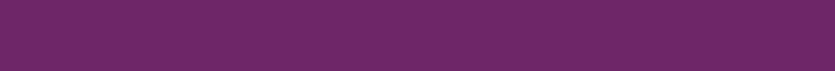 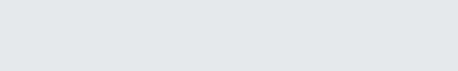 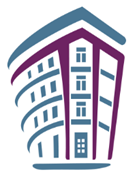 10
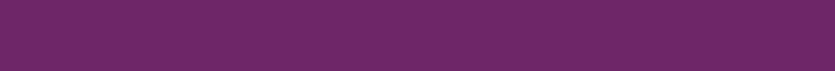 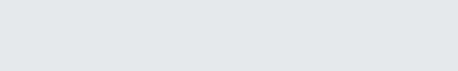 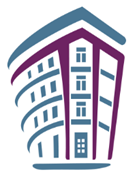 Важнейшие феномены учебной деятельности:
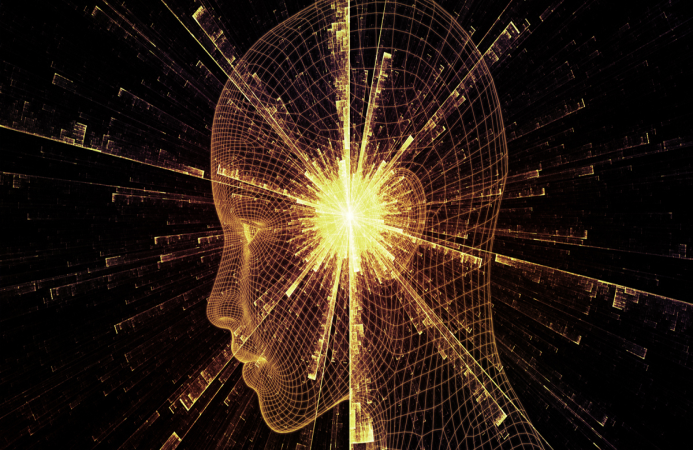 МОТИВ – выражение потребности обучающегося к познанию, его самоустановка: «хочу узнавать новое, знаю, что может быть трудно, но преодолею.
УЧЕБНЫЕ ДЕЙСТВИЯ, включающие элементы инсайта – работа в проблемной ситуации, открытие путей решения учебной задачи. 
РЕФЛЕКСИЯ как направленность на контроль и оценку результата достижения учебной задачи (что сделано?) и процесса ее решения (как сделано?)
11
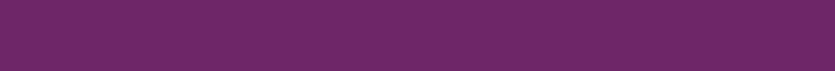 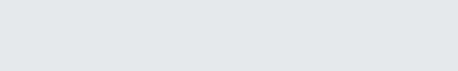 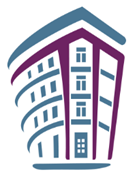 Риски репродуктивного обучения. 
Для субъекта обучения  (обучающегося):
степень усвоения готового образца во-многом зависит от индивидуальных особенностей памяти,    внимания, восприятия…; 
не развивается умение работать в новых и нестандартных ситуациях (ученик 	«привязан» к  типовой ситуации); 
принятие готового способа действия не мешает становлению самоконтроля и самооценки;
учитель не уделяет внимание становлению мотива учебной деятельности – его принятию и удержанию; 
на низком уровне остается операциональная составляющая деятельности (образец первичен); 
учитель не использует совместно-распределительную форму взаимодействия с учащимися, при которой алгоритм решения формируется в совместной деятельности с учениками.
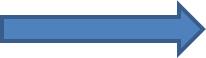 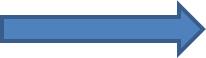 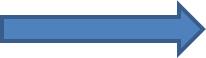 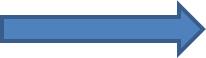 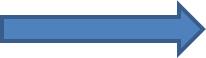 12
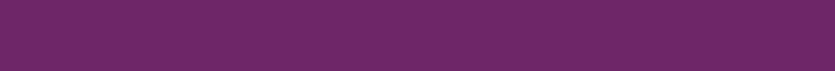 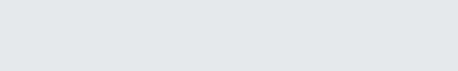 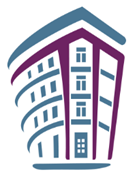 Требования к процессу интеграции предметных и метапредметных результатов:
«не спешить» - не объявлять, что   УУД сформировано, не проверив его на разном предметном содержании;
«не путать» – формировать обобщенное      представление об УУД;  
«не обвинять» – не считать, что в ошибках и трудностях виноват только учащийся; корректировать свою деятельность.
13
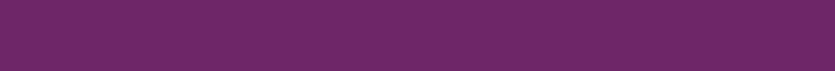 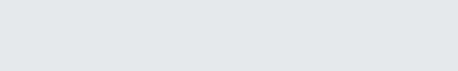 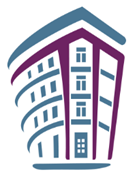 Основные причины неуспеваемости обучающихся: взгляд учителя
Низкий индивидуальный уровень развития обучающегося.   
Индивидуальные качества личности, характеризующие обучающегося негативно: леность, невнимательность… 
Отсутствие познавательных мотивов. 
Социально неблагополучные условия семейного воспитания.
14
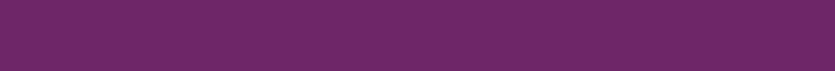 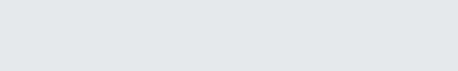 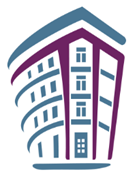 В современной школе проявляется тенденция:
Неуспешность обучающегося как субъекта учения ПРОВОЦИРУЕТСЯ трудностями субъекта обучения:  


неготовность учителя обеспечить условия для реализации стандарта.
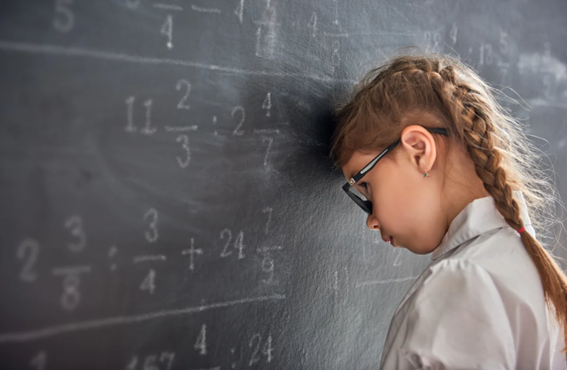 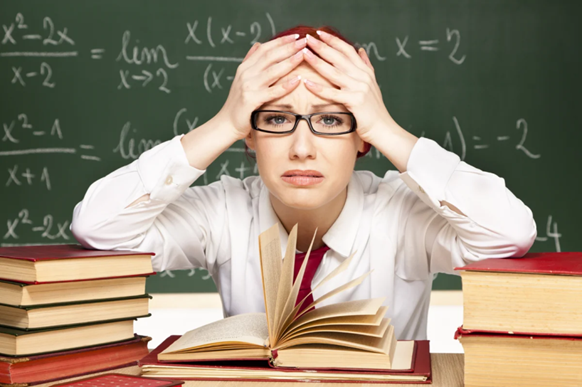 15
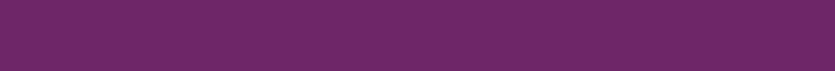 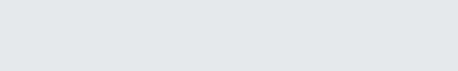 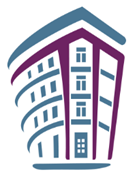 Особенности стиля взаимодействия субъектов        образовательной деятельности, которые приводят к неуспешности учения и обучения:
ученик не имеет права на ошибку;
учитель берет на себя оценку любого ответа, действия, реакции ученика, не давая возможность участвовать в этом другим детям;
 ученик не имеет права на свое мнение, его ответы всегда должны совпадать с мнением учителя;
учитель оценивает отметкой процесс деятельности, когда умение или навык еще не сформировались;
чтобы не получить отрицательной реакции, дети не проявляют инициативы и самостоятельности.
16
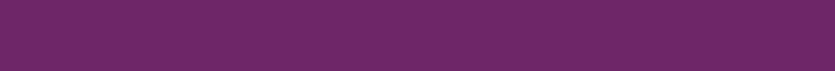 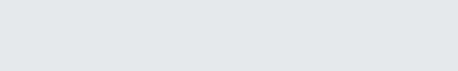 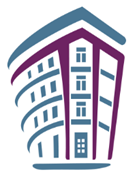 БЛАГОДАРЮ ЗА ВНИМАНИЕ!
17